Agenda
Turn in HW
Content Quiz 1
Video African Slave Trade
Concept Map Review
New Spain
Qing Dynasty
Video review of Slave Trade
Read

Key Point Sentence

Highlight
New Spain
Spanish conquistadors arrive
Social Hierarchy
Pure-bred
Spaniards
Spanish born
in America
Mestizos
Mulattos
SLAVES
Think-Pair-Share
If the Chinese had “discovered” and settled in the United States rather than Europeans, how would your life today be different? (religiously, culturally)
Qing Dynasty
Voyages of Zheng He
Led all 7 voyages
EVERYTHING WAS HUGE (distances & ships)
S.E. Asia to East Afric 
“Floating City” sailing throughout Indian Ocean
16 countries sent tribute to Ming 
Too much $$$$$!!!!! 
1433: Voyages ended
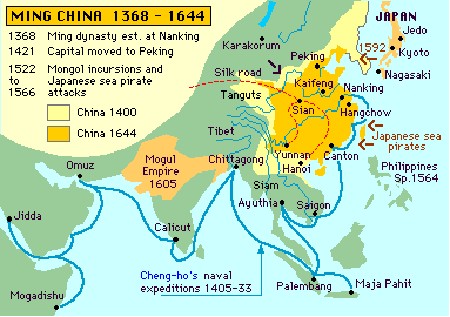 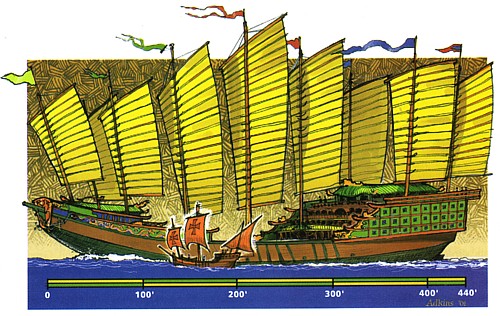 China Under Ming (1368-1644)
China = dominated Asia 
Vassal states = paid tribute  
Ming moved capital to Beijing in 1398
Created the Forbidden City (1406-1420) 
Funded 7 exploratory voyages 
Impress the world & gain more tribute
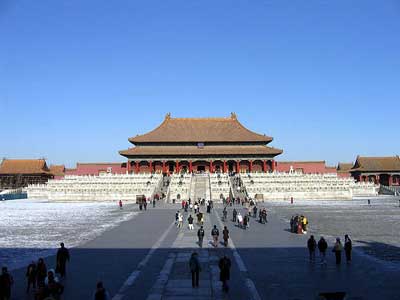 The Qing Dynasty
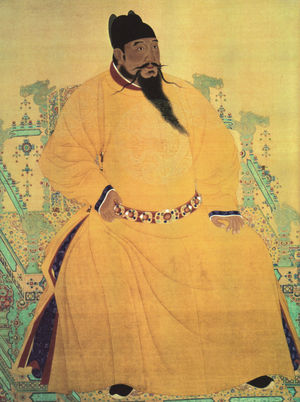 1600: Ming rule declines

1644: Manchus establish the Qing Dynasty
Manchus Continue Isolation of China
Foreigners has to obey Chinese rules of trade 
Select ports, tribute, kowtow 
Dutch accepted the rules

China remained isolated until mid-1800s
Qing Dynasty
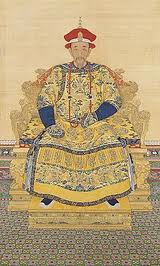 Key Points
Why Important?
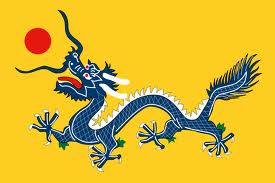